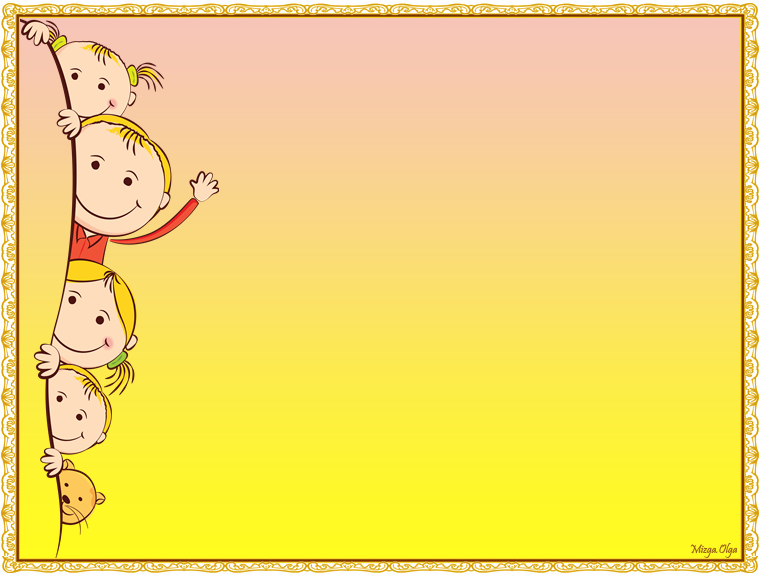 Ресурсное обеспечение
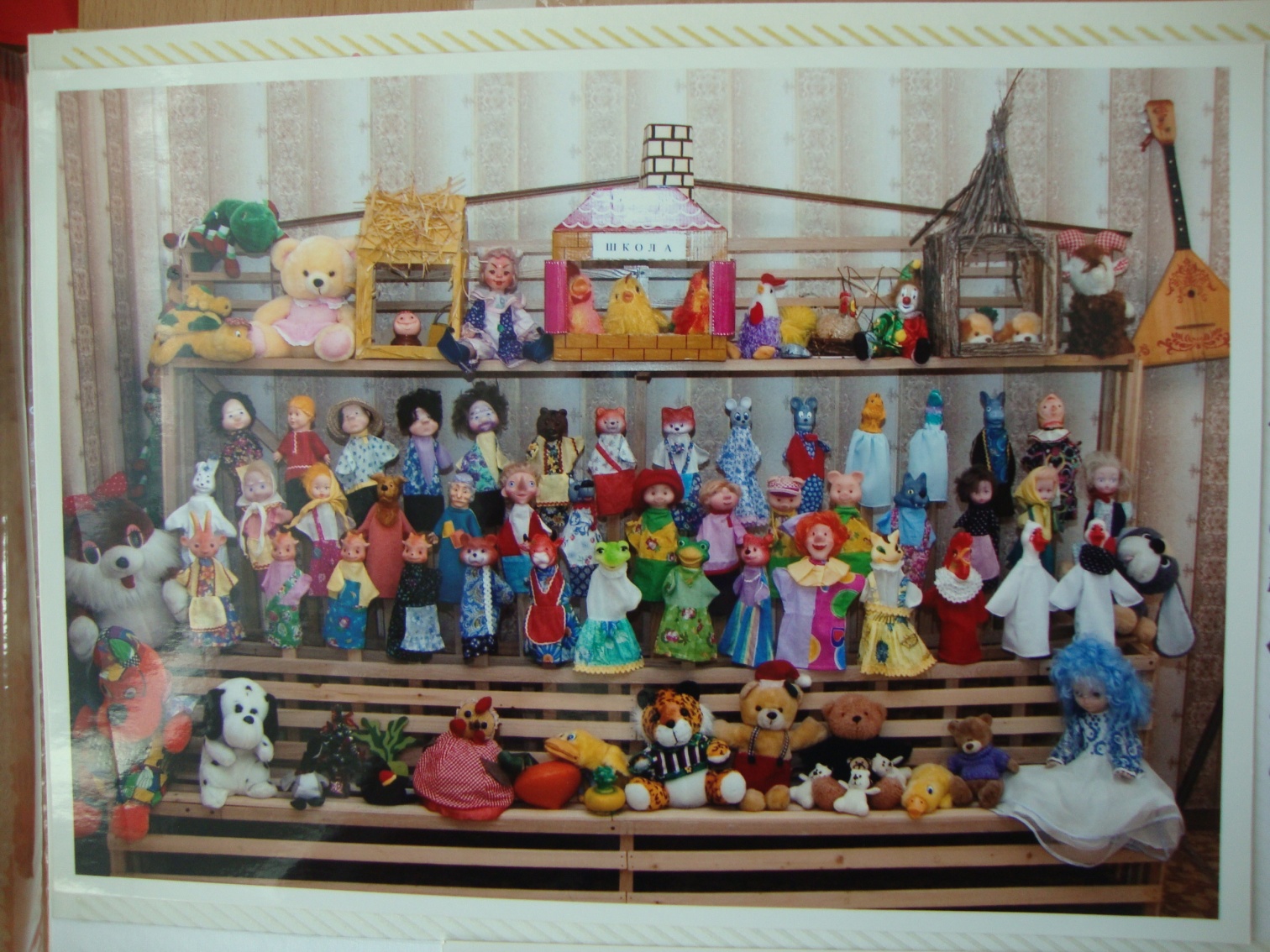 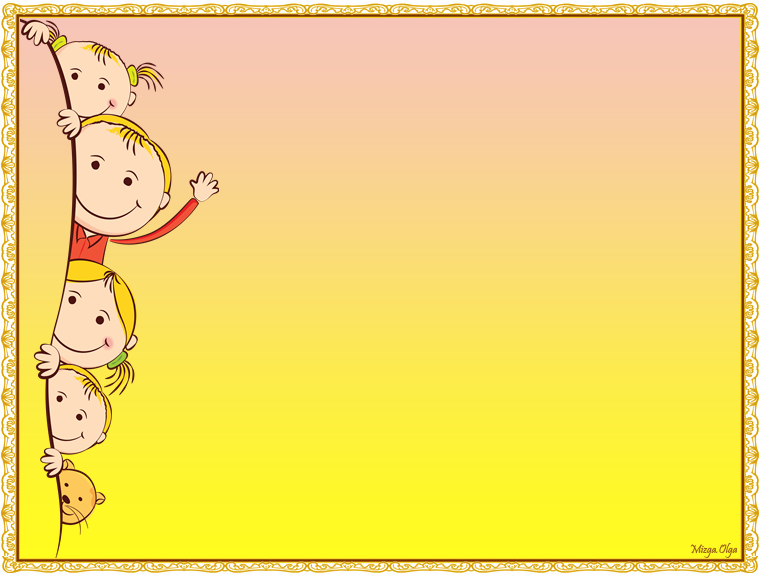 Материально-техническое обеспечение

       Для полноценного осуществления всех видов деятельности создано полноценное образовательное пространство, обеспеченное необходимым материально-техническим, информационно-методическим и учебным оборудованием. Наша цель – создать благоприятные условия для полноценной жизнедеятельности дошкольного учреждения и формирования образовательной среды.
      Образовательная среда включает комплекс факторов: архитектурно-планировочное решение, оснащение и организация воспитательно-образовательного процесса, то как решены вопросы безопасности, питания, медицинского обеспечения воспитанников.
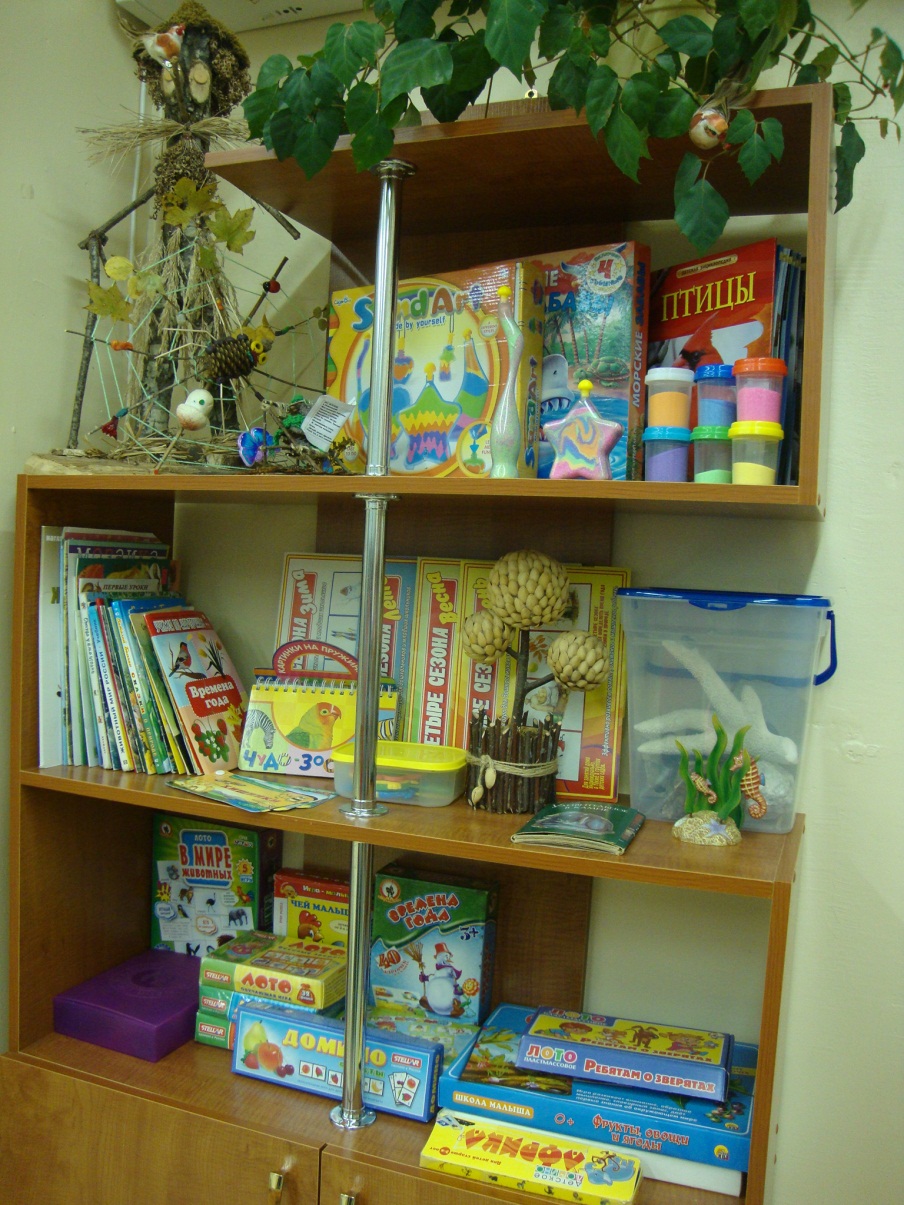 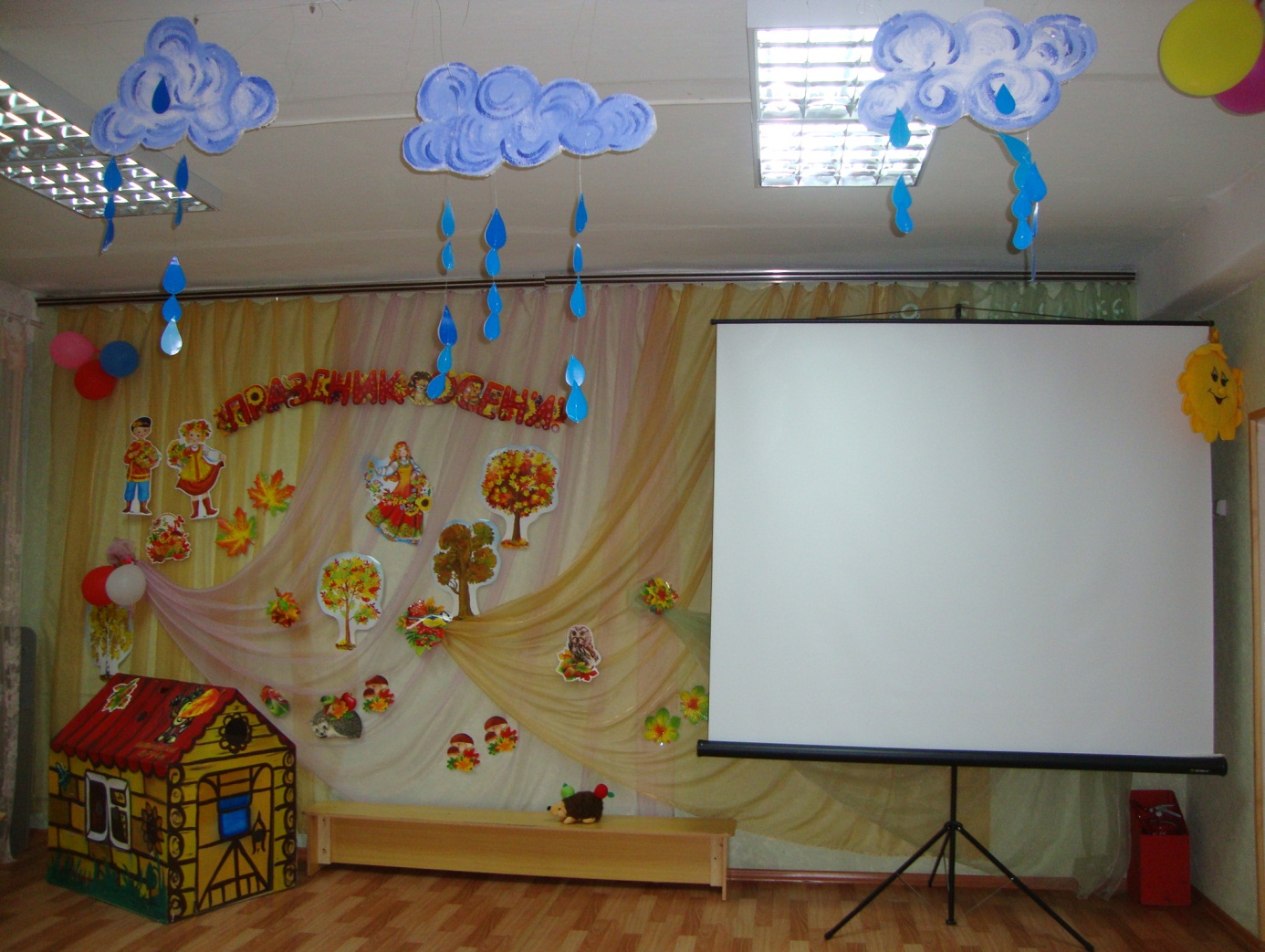 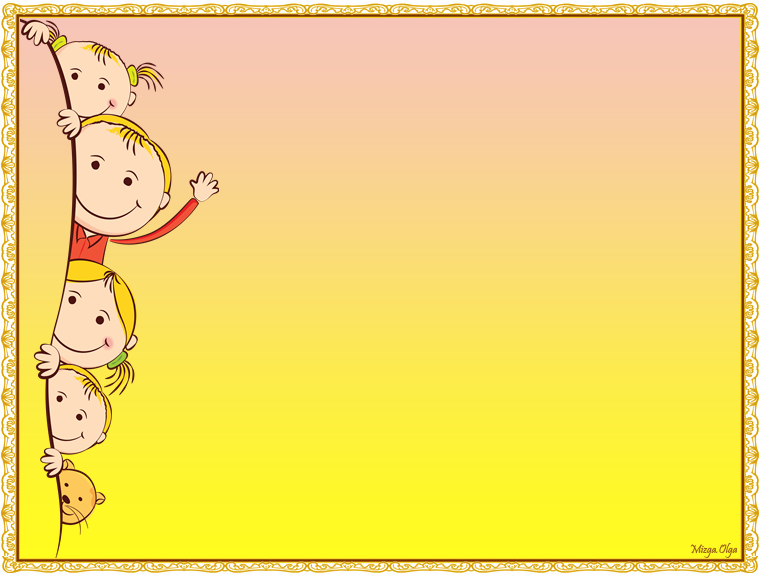 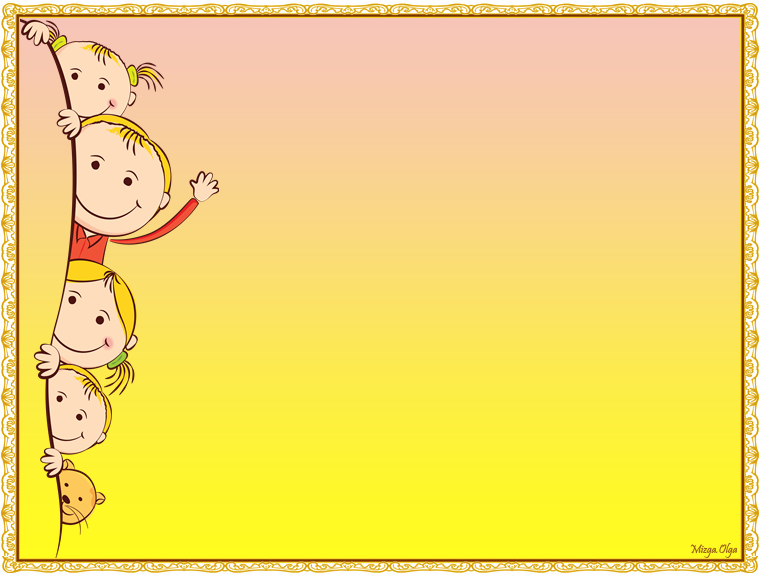 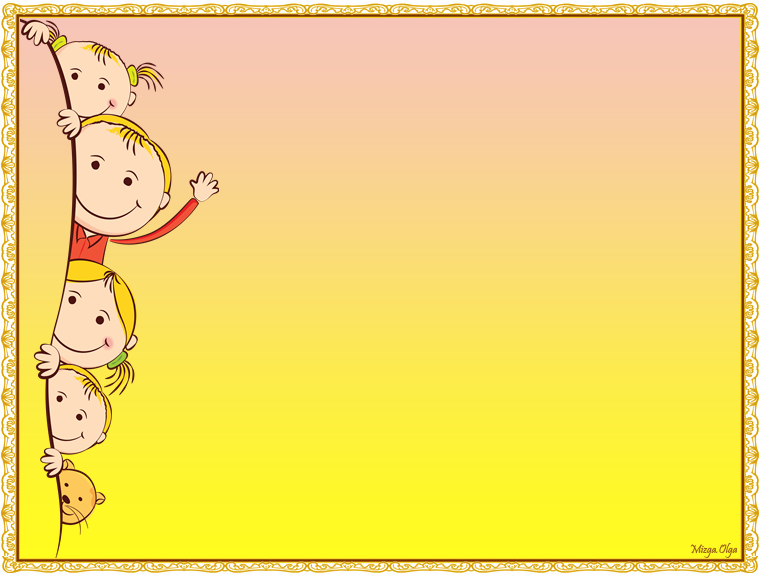 Информационно-методические ресурсы
         ДОУ укомплектован современной методической литературой, рекомендованной программой ДОУ. Имеется в достаточном количестве наглядные пособия, оборудование, которое используется в различной деятельности (познавательной, экспериментально-исследовательской,  музыкальной, физкультурной)
           Для реализации ФГОС имеются:
 средства ИКТ: компьютеры, ноутбуки, сканеры, принтеры, мультимедийный проектор; 
 экранно-звуковые средства: магнитофоны, звукоусилительная аппаратура, аудиозаписи, телевизоры, видеомагнитофоны.
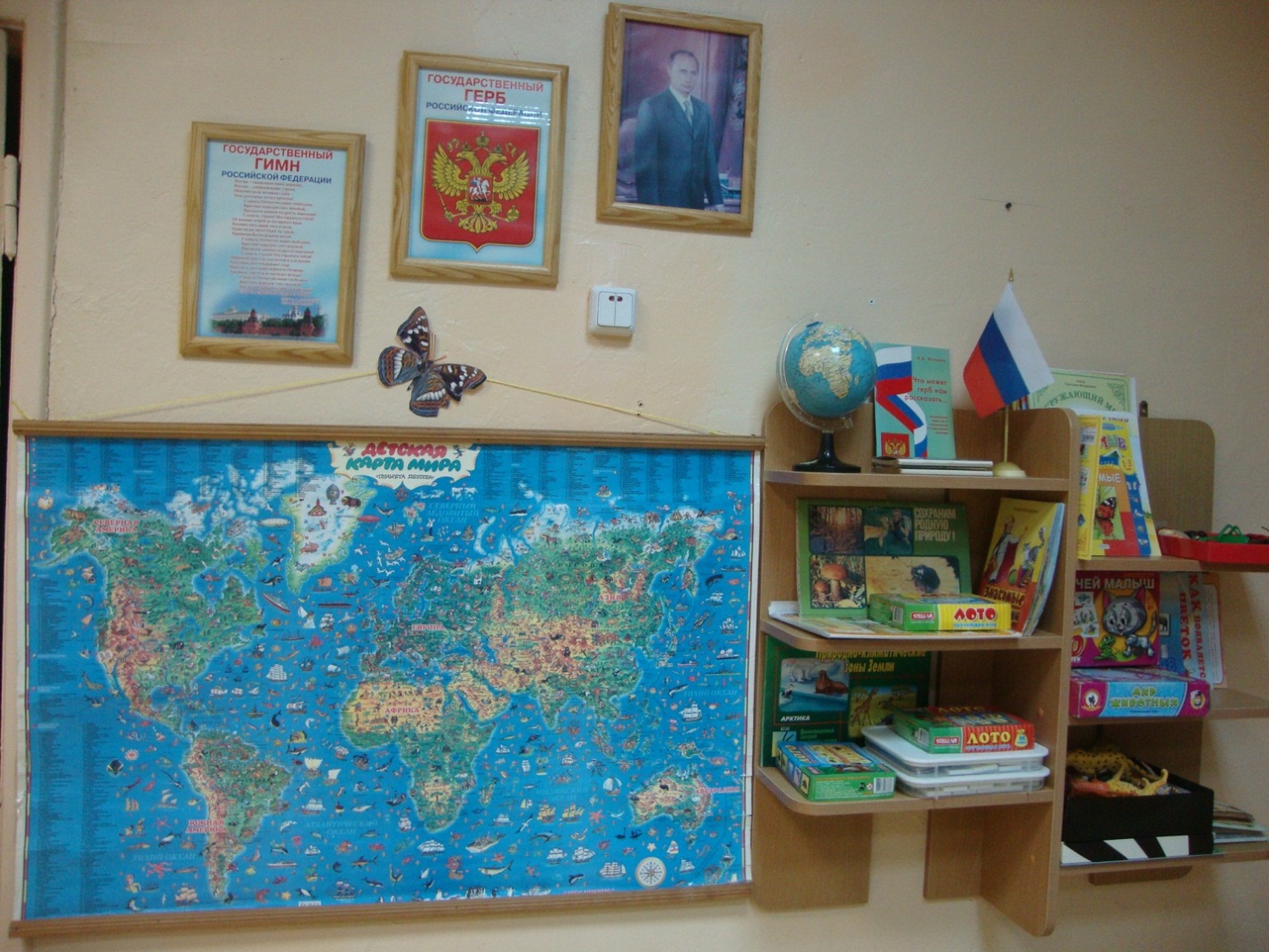 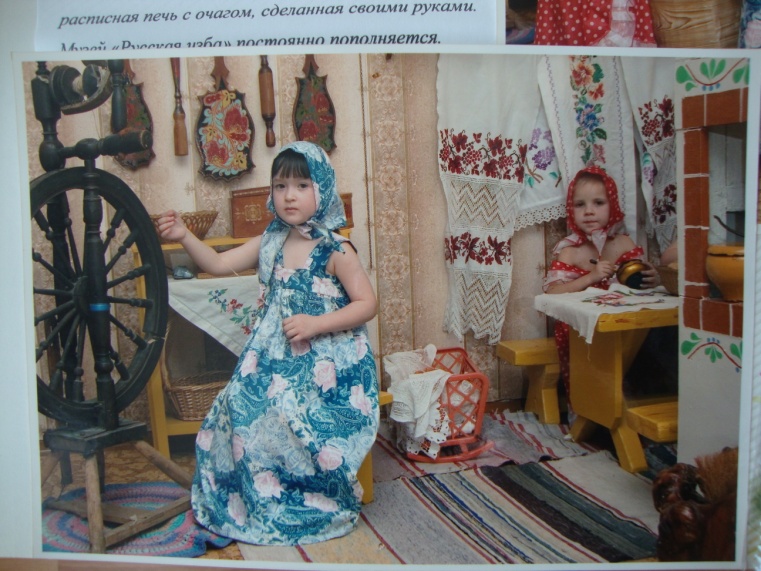 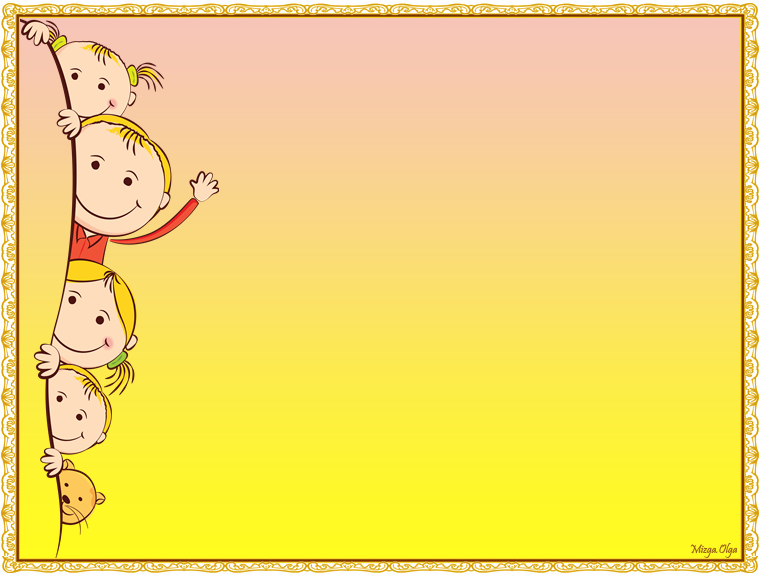 Кадровое обеспечение
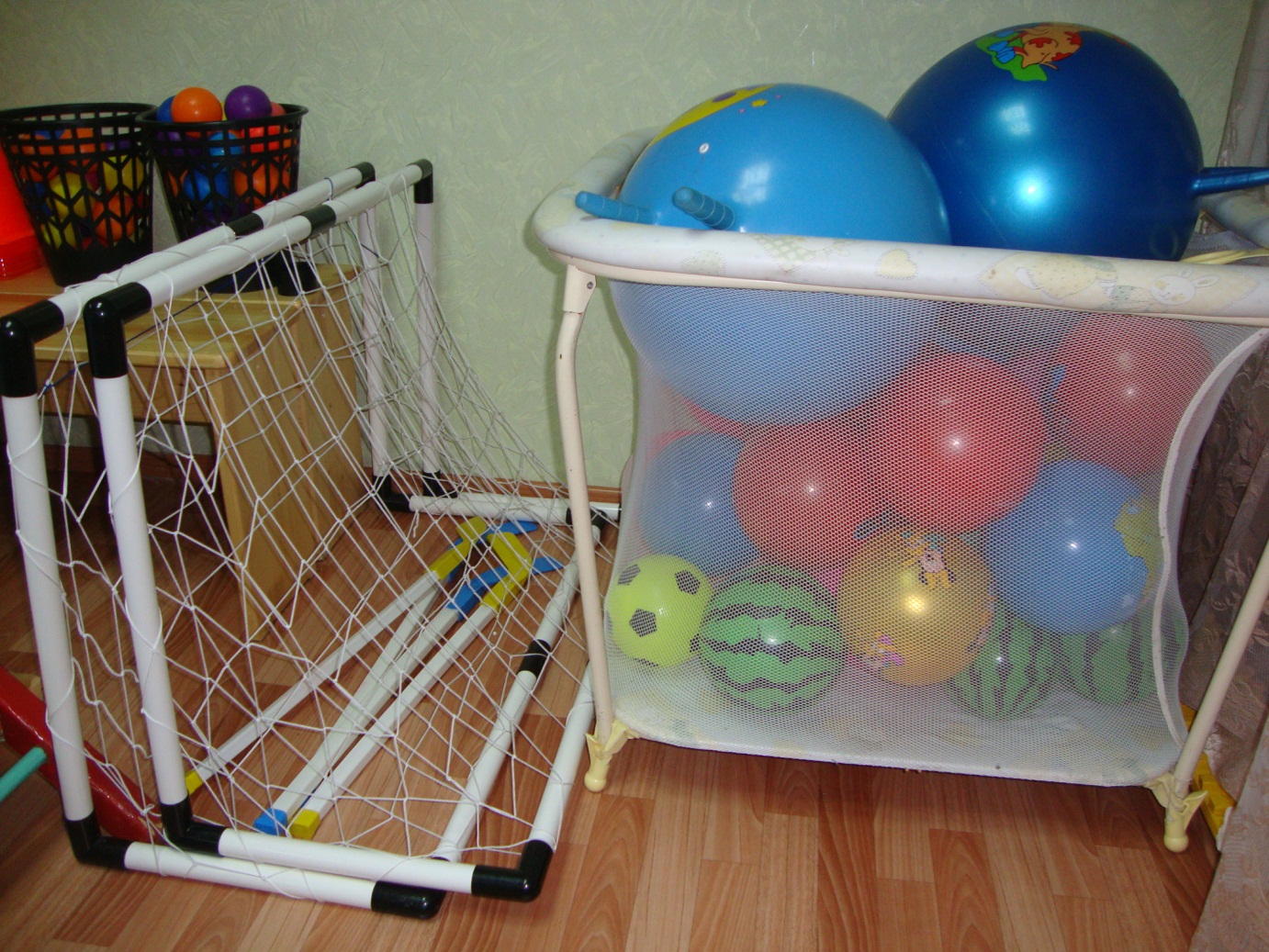 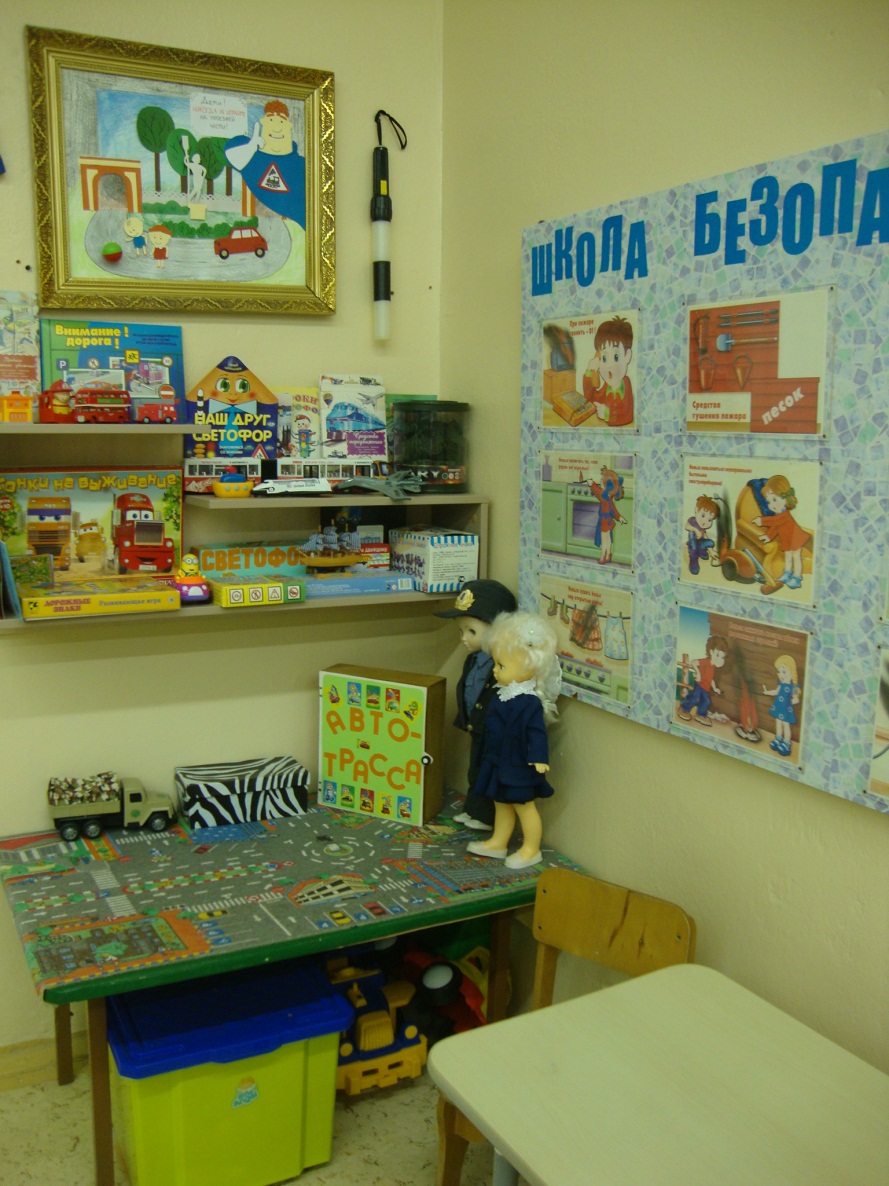